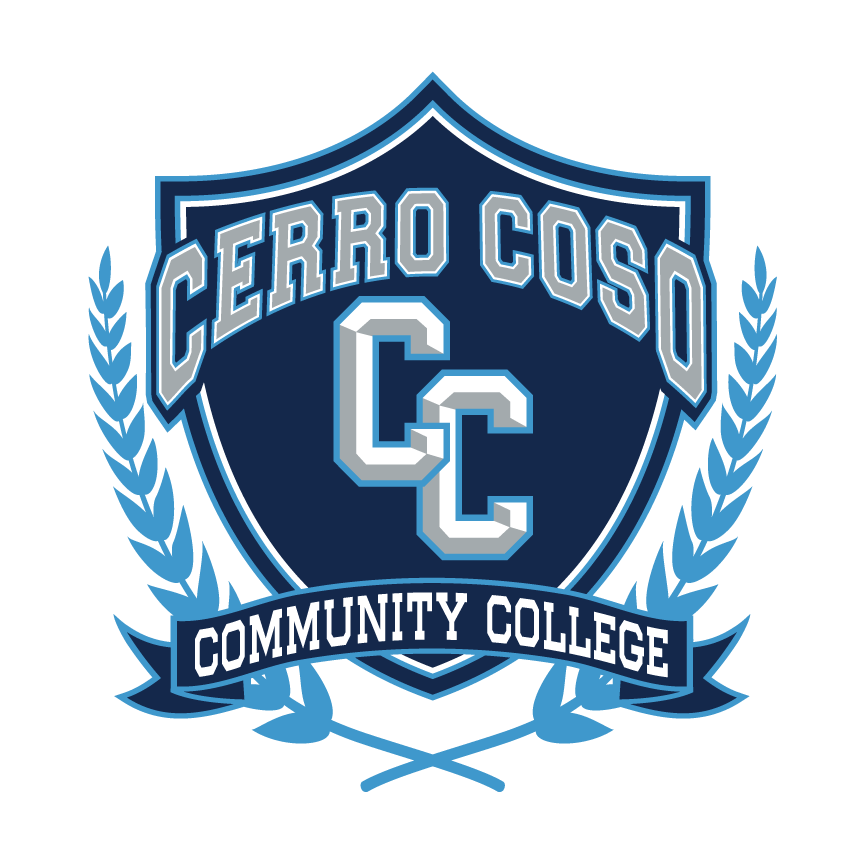 College Council
December 2, 2021
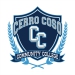 Constituency Reports
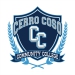 Reporting Committees
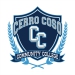 Facilities – Cody Pauxtis
Penny Talley is retiring, will need a new committee member

17 November meeting:
Future of Security System at Buildings; requested feedback for SMSR project.

Issuing of Keys: M&O take control back FY2022/2023.  Asked for feedback.
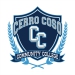 Safety & Security – Kevin King
Great ShakeOut Survey Results 

CFIT Update

Safety and Security AUP overview

Low attendance 

Next meeting DEC 14
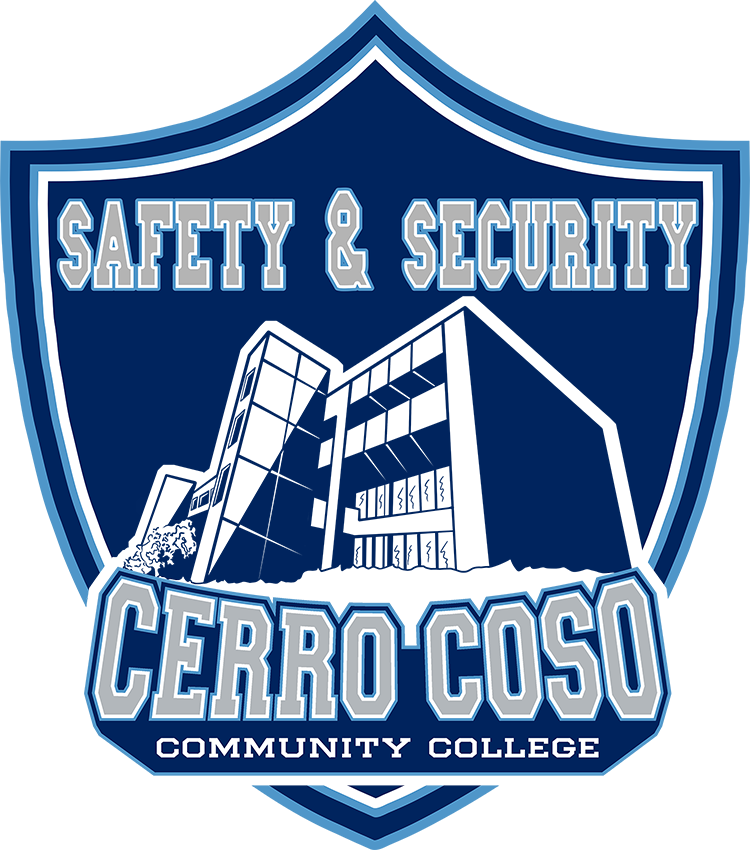 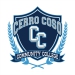 Technology Resource Team (TRT) – Mike Campbell
New computer standards for staff and faculty
Laptops as a option for classified staff to support remote work
Tablets as an option for faculty who are teaching remote or just do email
Additional Digital signs
Less is more in the way of messages
Explore the possibility of outdoor signs both on campus and at the bottom of the hill
Windows 11 and end of support for Windows 10
Next meeting in January
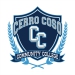 Student Success Support Programs (SSSP) – Heather Ostash
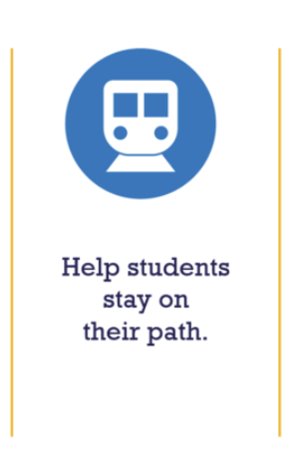 Evaluation of Pillar 3
Ensuring Student Success Data- Up on almost all measures year to year and 5 year trend data. Looking at data to identify "problem" for work with MDCR- possible, retention with a particular focus on low-income students for direct Student-Centered Funding Formula impact

-Finalized charge Communication CFIT 2.0 to research and make recommendation on keeping students on path and establishing a case-management approach to supporting students through to completion. Will be requesting membership from constituency groups.
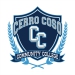 Incarcerated Students Education Program – Peter Fulks
NCHEP 2021
4 Year Programs
Registration for Spring
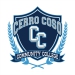 Associated Committees
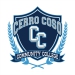 Budget Development – Lisa Couch
Last meeting was November 18
Internal allocation model review (see DWBC slide)
Review process for requests supported on other funds
Budget Analyst position
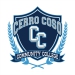 District Wide Budget Development Committee – Lisa Couch
KCCD Internal Budget Allocation Model draft – attachment
Sub-Committees are reviewing
Seeking college input
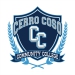 Institutional Effectiveness Committee (IEC) – Corey Marvin
Last met on Thursday, November 18
We discussed criteria for being a program review and criteria for being an AUP. Next step was conversation at executive council for program reviews
Dialogue surrounding institutional effectiveness—Program Review
Next meeting Thursday, January 27
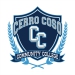 Professional Development Committee – Corey Marvin
Has not met, next meeting Wednesday, February 19
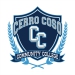 Accreditation – Corey Marvin
The committee MEETS!
Yes! Next Tuesday, December 7 at 12:30 pm to discuss the midterm report, due next October
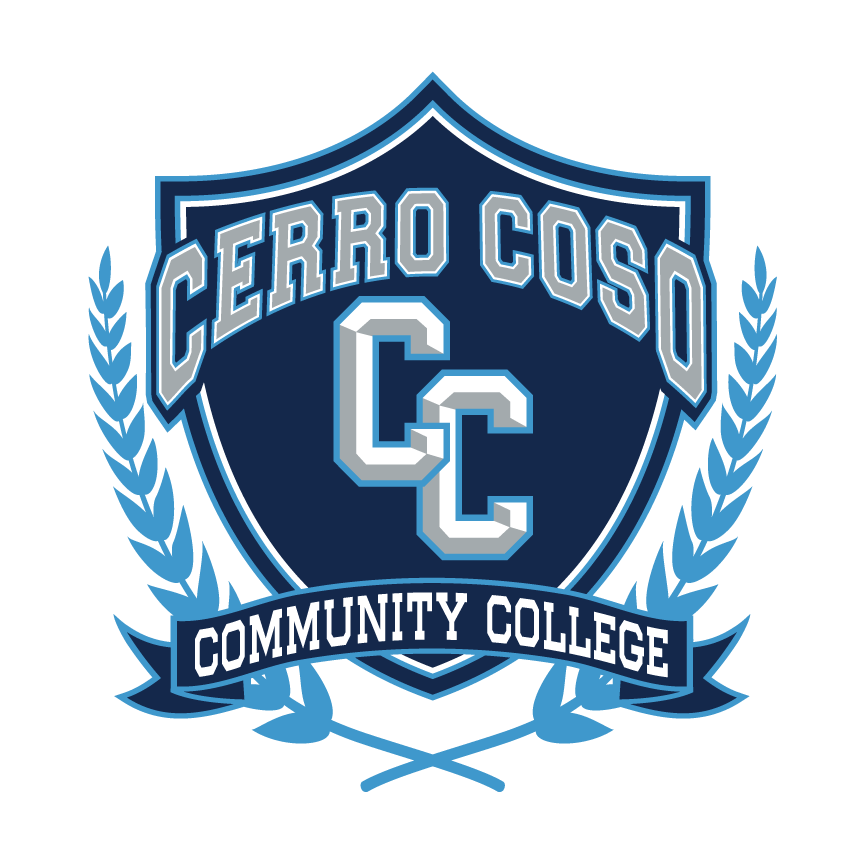 The End